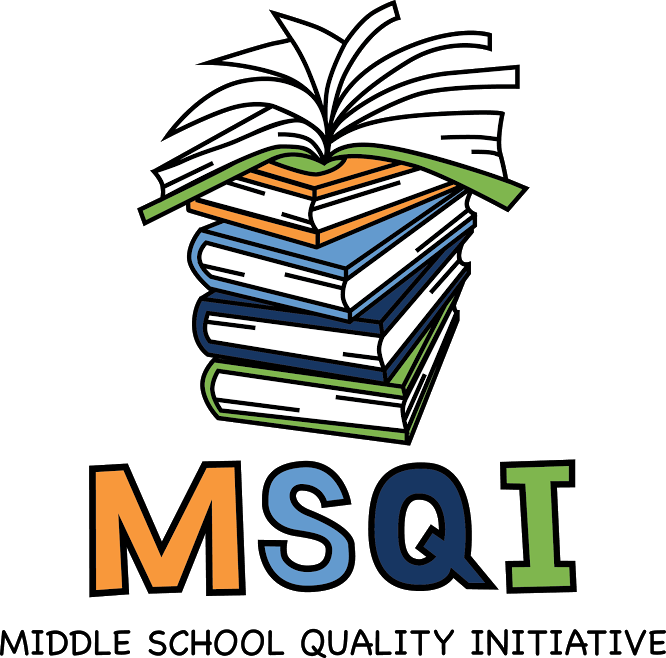 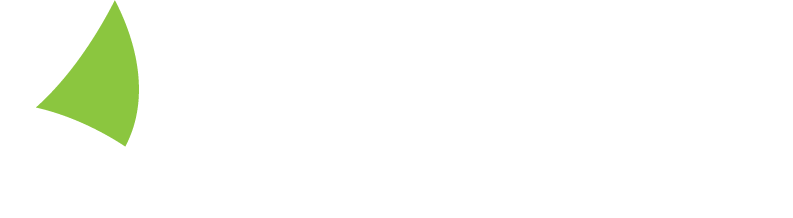 SummerSail 2016

Parent Info Meeting
[Speaker Notes: Thank you so much for making the time to come here today.]
Session Objective
We will provide families with an overview of SummerSail and have a clear understanding of its expectations.
[Speaker Notes: Today our goal is to give you a clear understanding of what the SummerSail program is so you can decide if it’s right for your child.]
Session Overview
Why is reading over the summer so critical?
What is SummerSail?
How can you support your child?
What’s the timeline?
Questions?
[Speaker Notes: Here’s what we’ll be covering today:]
Why summer reading?
What’s the urgency?
Students can lose up to three months of reading progress during the summer.
With summer reading, students can get ahead instead of fall behind.
[Speaker Notes: Before I describe SummerSail, let me explain why we created a summer reading program. Your children work hard all year long and make incredible growth, but over the summer, they can easily lose that growth when they aren’t in school. In fact, they can lose up to three months of progress during the summer, and they lose that competitive edge they need to be successful.]
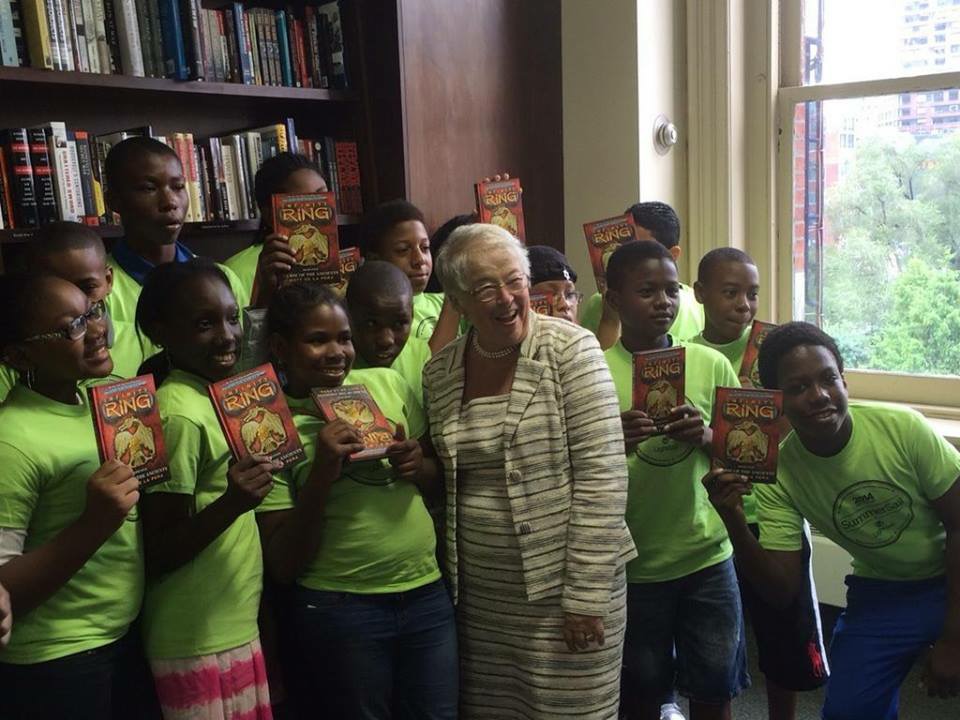 [Speaker Notes: During the last two years, SummerSail was a huge success, and students made significant gains and came into the new school year must stronger. Because SummerSail 2014 and 2015 were such big successes, we are expanding the program this year.]
What is SummerSail?
What is SummerSail?
SummerSail is a summer independent reading program.
Students will read using LightSail, a program accessible by iPad and Chromebook
LightSail gives students access to thousands of books.
Through the app, students will record their thoughts and share them with teachers.
[Speaker Notes: SummerSail is a summer independent reading program where your child can choose what books to read. They’ll read on an iPad or Chromebook using a program called LightSail. Don’t worry, our school will lend your child a device. With LightSail, your child will have access to thousands of books. As your child reads, they can write down their thoughts and then teachers can respond, even if they are far apart from each other.]
What is involved?
Your child will read at least four hours a week at home.
Your child will attend four in-school summer sessions and the Mid-Summer Reading Celebration.
Your child will write thoughts directly in the app each time they read, and teachers will respond to these thoughts throughout the week.
The school will lend devices and internet access points (hotspots) as needed.
[Speaker Notes: So what are the details of the program? Your child will read on their own time, whether at home or somewhere else, using LightSail on the device for at least four hours a week. As your child reads, they’ll also type thoughts that they are having as they read. Those thoughts are sent directly to a teacher, who will respond to your child through the app. You can think about it like texting about the book but doing it directly in the eBook. While most of the reading will be at home, your child will also come to school for four half-day sessions to share their progress and check in with the teacher. In the case you don’t have an iPad or Chromebook at home, the school will lend your child one for this program. In the case you don’t have Internet at home, the school will lend your child a hotspot.]
Students will…
Read on LightSail for at least four hours each week.
Use the device (and hotpot, if needed) only for LightSail.
Make a minimum of four high-quality annotations each week.
Attend four instructional half-day sessions during the summer months.
Attend Mid-Summer Reading Celebration.
[Speaker Notes: Here are some guidelines about what is required of students:

Students will read on LightSail for at least four hours a week. Remember they can do this from anywhere where they have internet.
Students will only use the device for LightSail, because it is a tool and not a toy.
Students will type at least one deep thought into their book each day so that the teacher can read what students are thinking and respond appropriately.
Students will attend four half-day sessions held here at the school. During these sessions, students will do activities and spend time reading.]
What can you do?
[Speaker Notes: If you choose to enroll your child in SummerSail, how can you help make sure it’s a successful summer for them?]
How can you help?
Environment 
Ensure a quiet place and a designated time for your child to read.
[Speaker Notes: It’s critical that your child has a quiet place to read. This might be the library, their bedroom, or Grandma’s house. Helping them designate time to read also ensures that reading actually happens.]
How can you help?
Technology 
Help keep the device and hotspot in good condition. 
Ensure that the device and hotspot are only accessed by your child and are only used for LightSail.
[Speaker Notes: Technology is a big responsibility, so your child will need your help making sure everything stays in good condition and that it’s only used by your child for LightSail. No one else should access the device, and it shouldn't’t be used for anything else other than LightSail.]
How can you help?
Positivity
Never use reading as a punishment.
Praise your child for reading.
[Speaker Notes: In order for students to become stronger readers, it’s critical that they connect reading with positive feelings. Reading should never be used as a punishment, since that will make students less likely to enjoy reading. Saying things like, “I’m so impressed with your reading!” or asking about what they are reading will help encourage them to read more, which will help them grow as a reader.]
How can you help?
Involvement
Ensure your student attends all sessions.
Encourage your student to talk about what he or she is reading.
Read with your student and talk about what you are reading on your own.
Communicate with your child’s teacher if you have any questions or concerns.
[Speaker Notes: Get involved. It’s the best way to help your student grow.
Make sure your student attends all the in-school sessions. Mark them on your calendar, set a reminder on your phone, and make sure they get here.
Ask your student questions to encourage them to talk about what he or she is reading. Try, “What are you reading about?” or “What’s the plot of your book?”
While your student is reading, grab a book or magazine and read too! Talking about what you are reading will help them feel part of a community of readers, which is a key piece in becoming a stronger reader.]
What dates are important?
[Speaker Notes: There are a lot of dates to know.]
Important Dates
Monday, June 20	Kick Off (devices distributed)
Week of July 7	In-School Session #1
Week of July 11	In-School Session #2
Week of July 18	In-School Session #3
Tuesday, July 26	Mid-Summer Reading Celebration
Week of August 1	In-School Session #4
Friday, September 9	Program Completion (devices 	collected)
How can you sign up?
[Speaker Notes: SummerSail is going to help students become stronger readers and will prevent them from losing months of hard work that they have already done. So how can you sign your student up?]
What’s next?
Sign your student up at the back of the room.
Students will get devices the last week of school.
[Speaker Notes: Sign the form that’s being passed around! Participating students will get devices the last week of school.]
Questions?